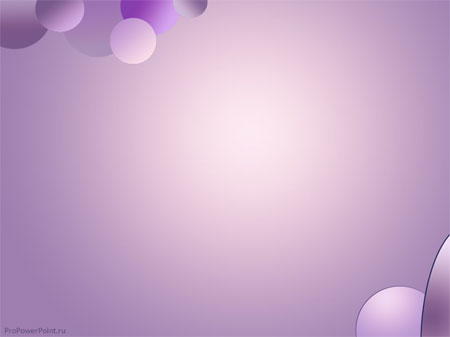 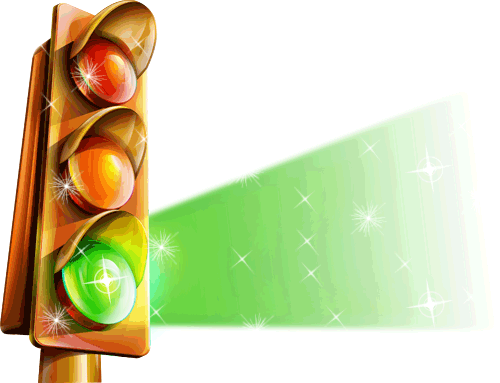 Тақырыбы:
«Жолда жүру әліппесі»
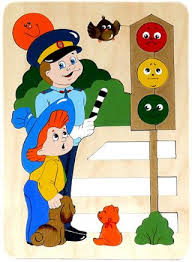 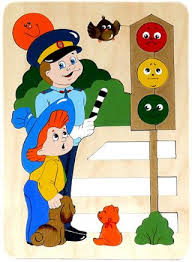 Бағдаршам
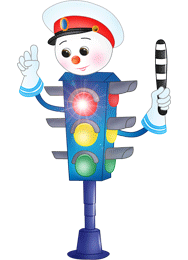 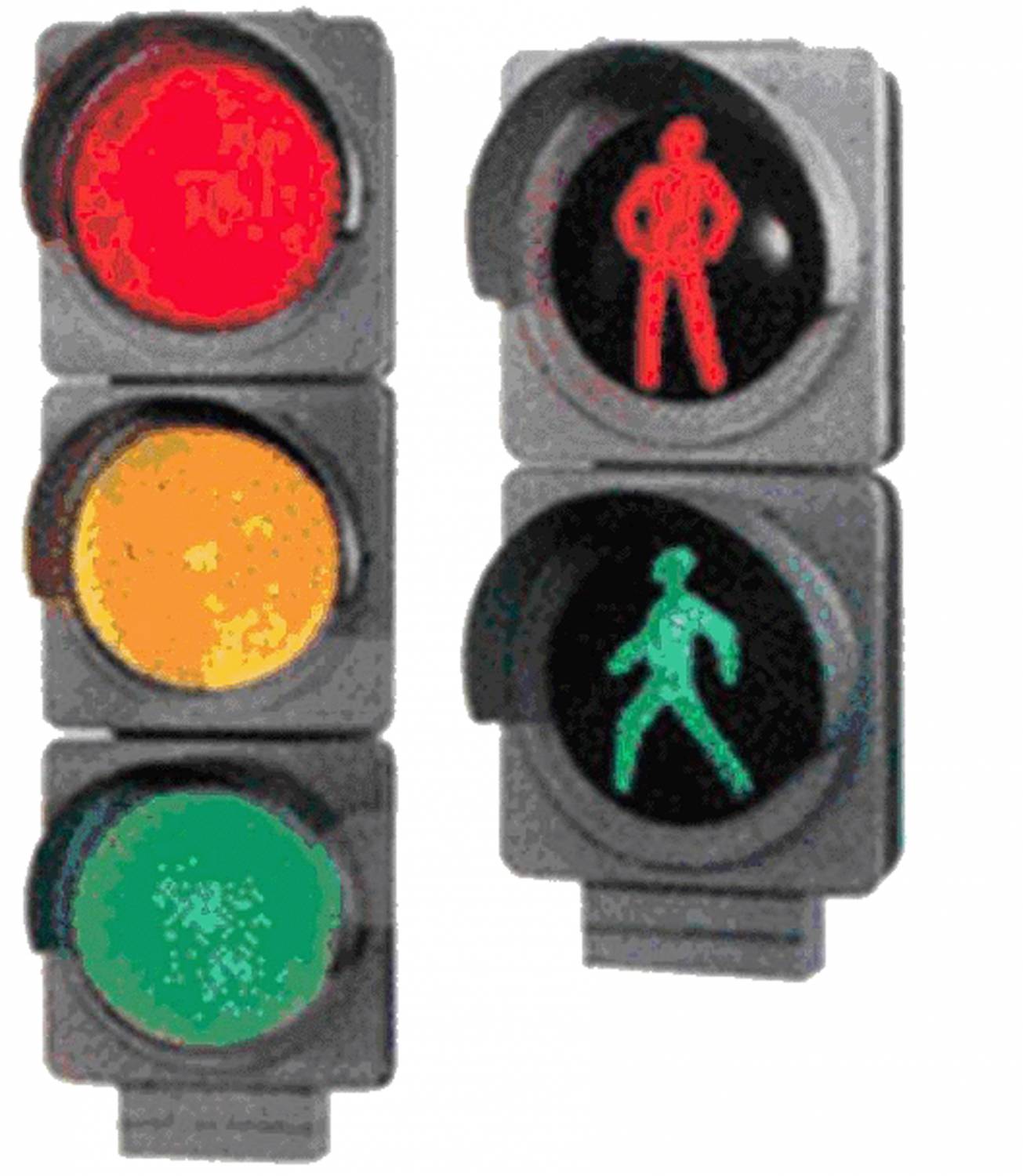 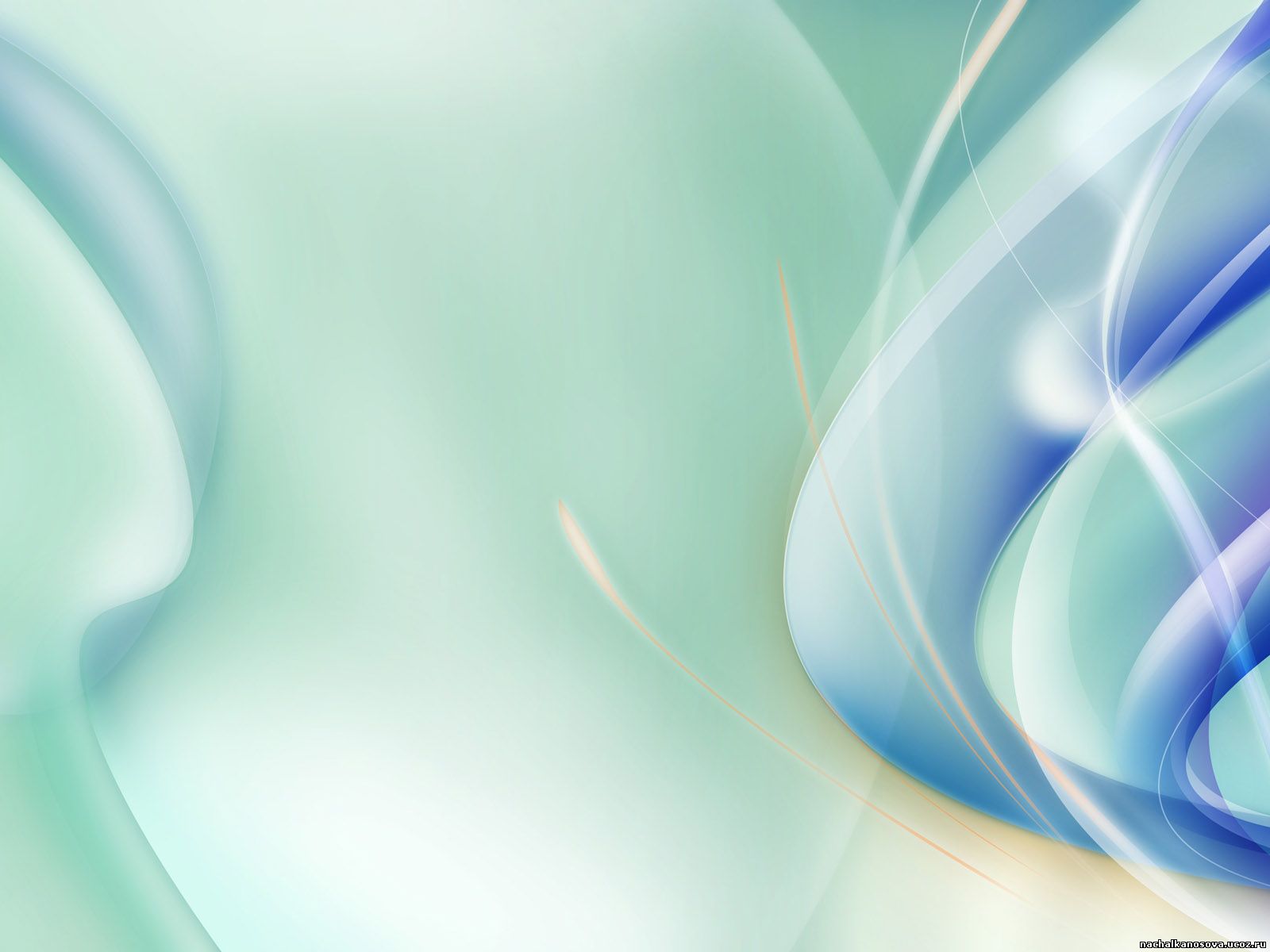 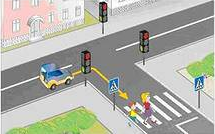 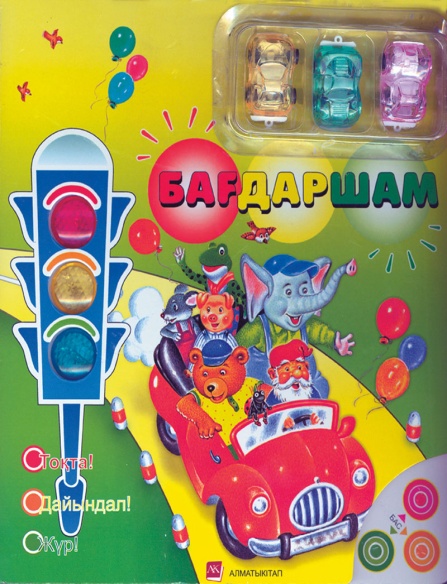 Тақпақтар
1.Ашса кезек үш көзін
Айтты деп ұқ үш сөзін
«Тоқта!»
«Сақтан!»
«Жол ащық!»
Қалма  жолға таласып.
2:Қызыл көзін ашқанда,
Бір қадам да баспа алға.
3:Сары көзін ашқанда                                                                                     Қарап қалма аспанға.
:
Жасыл көзін ашқанда
Өте берсін,жасқанба.
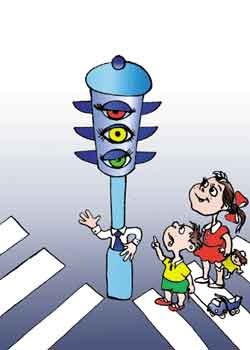 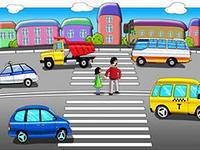 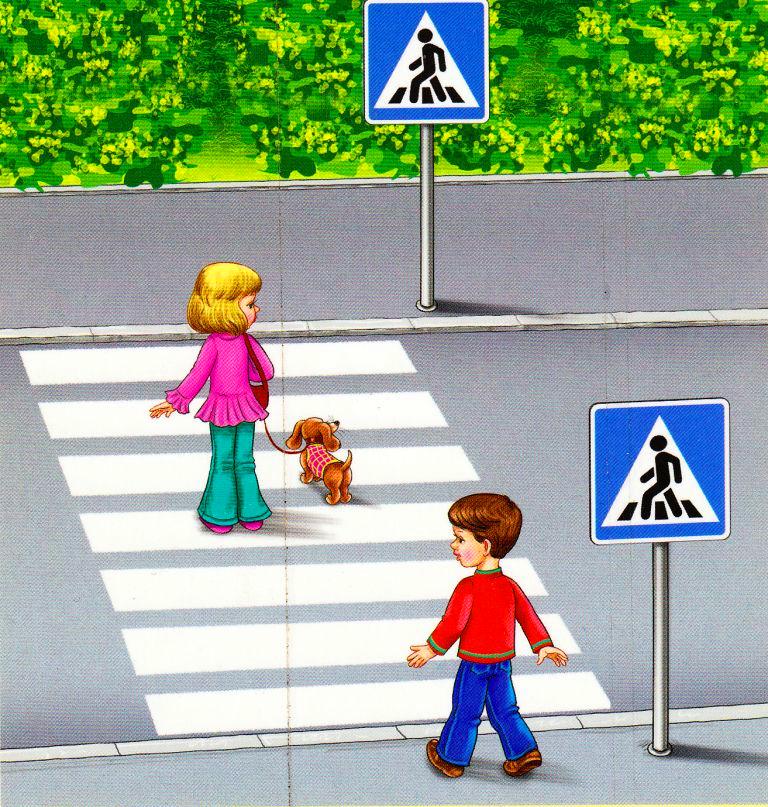 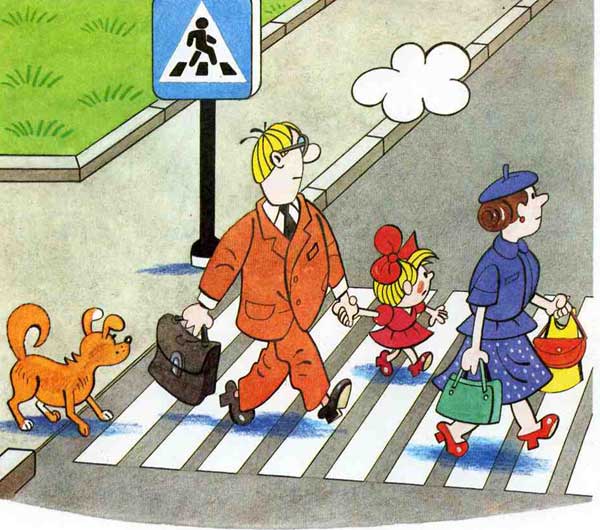 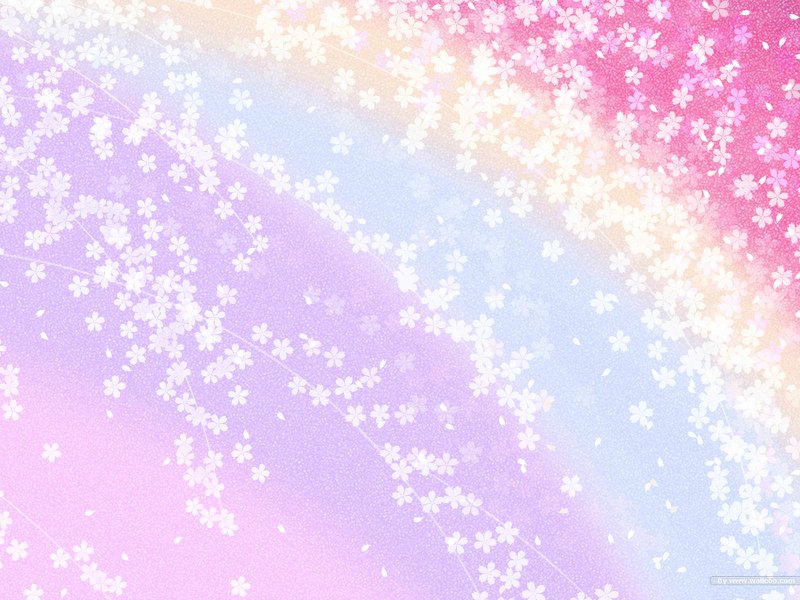 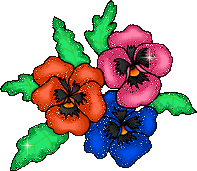 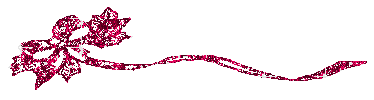 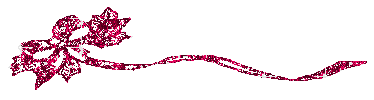 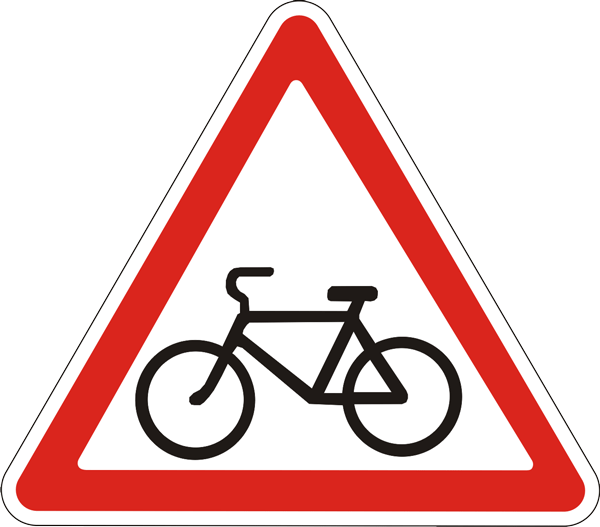 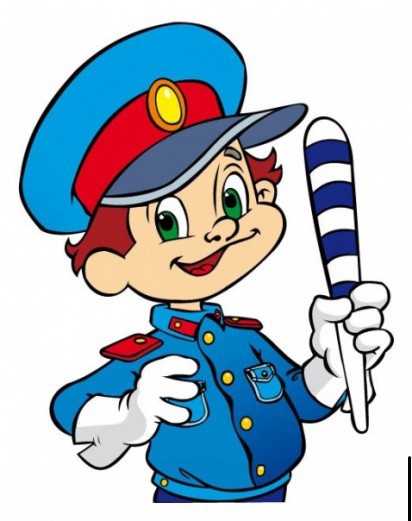 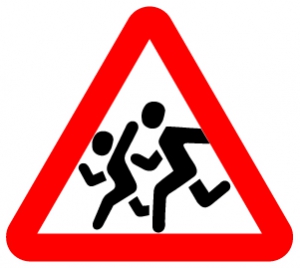 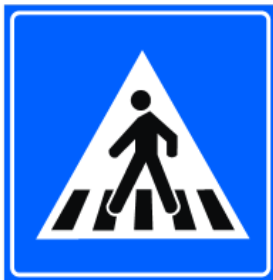 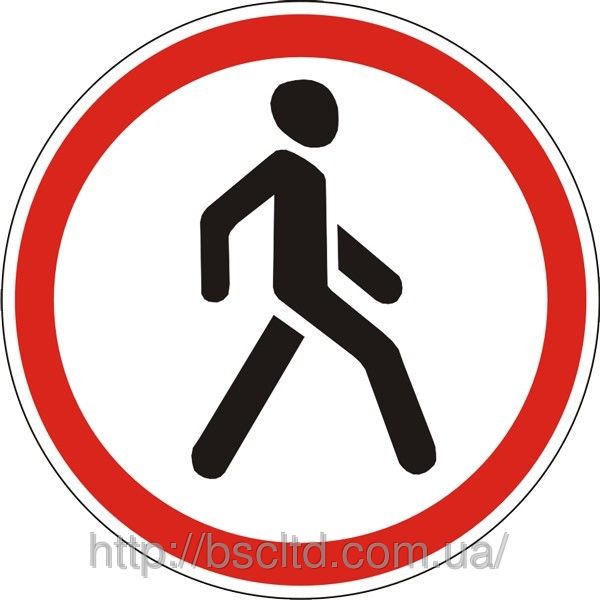 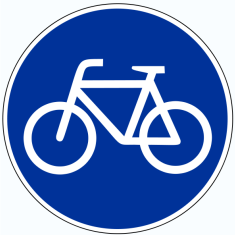 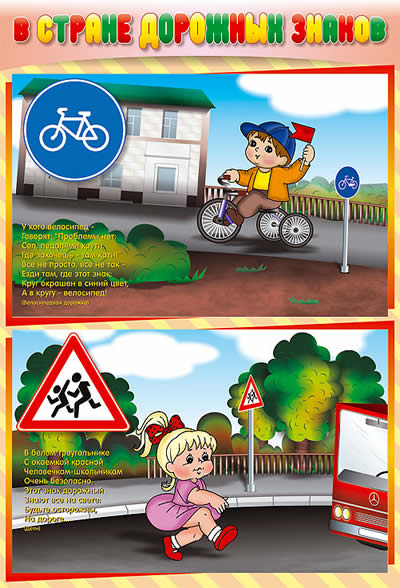 Жол белгілері
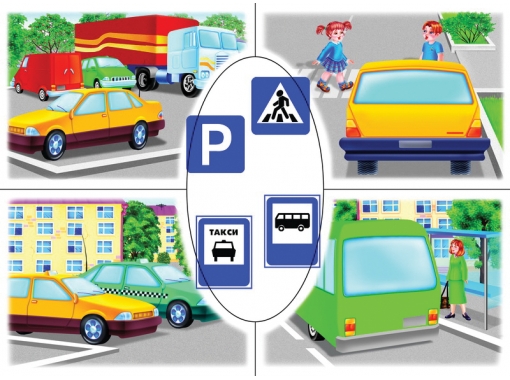 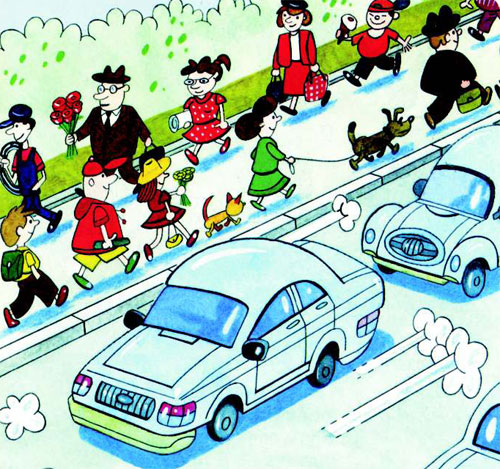 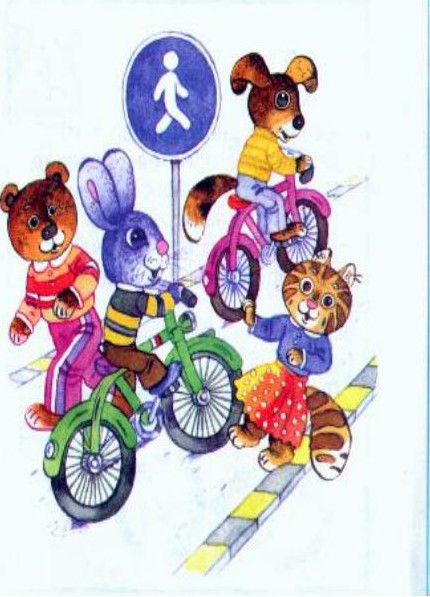 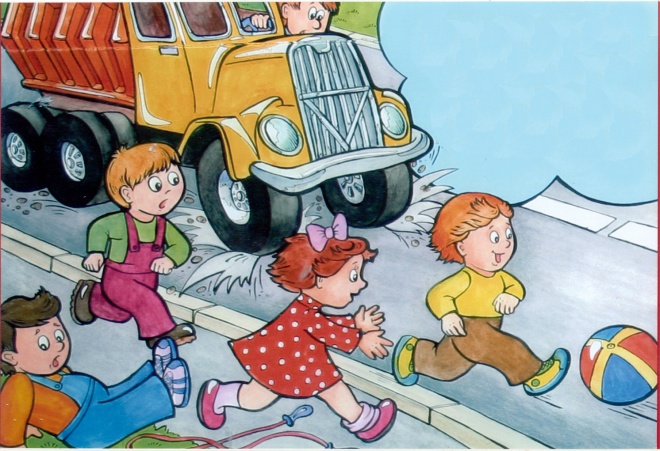 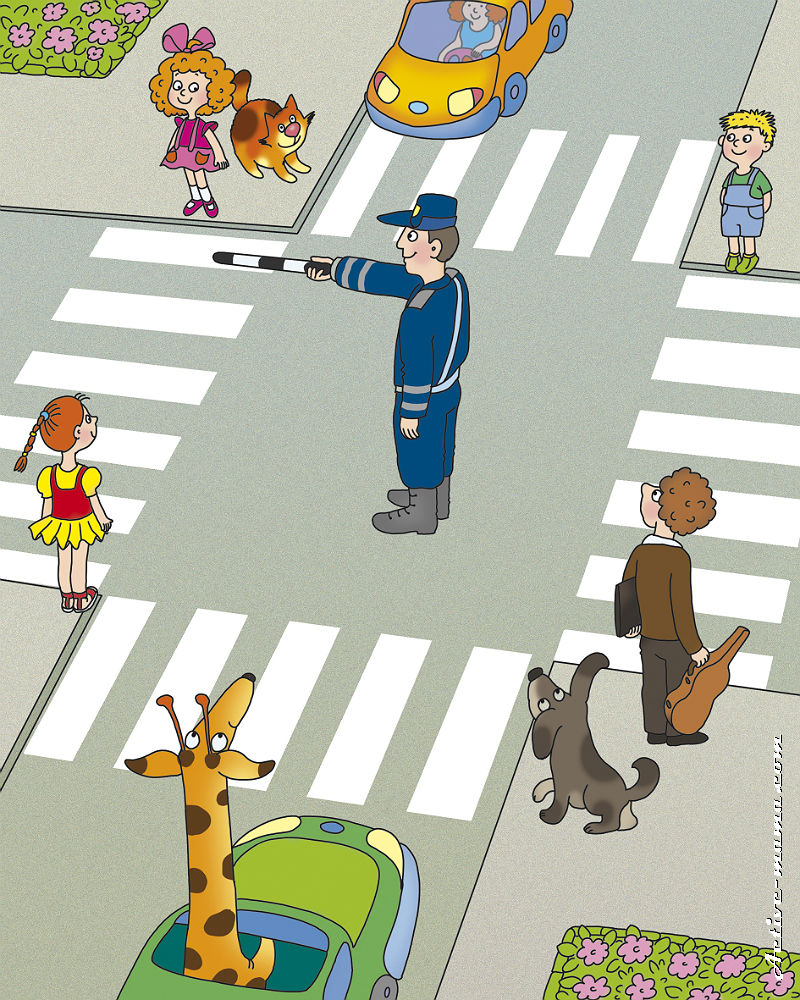 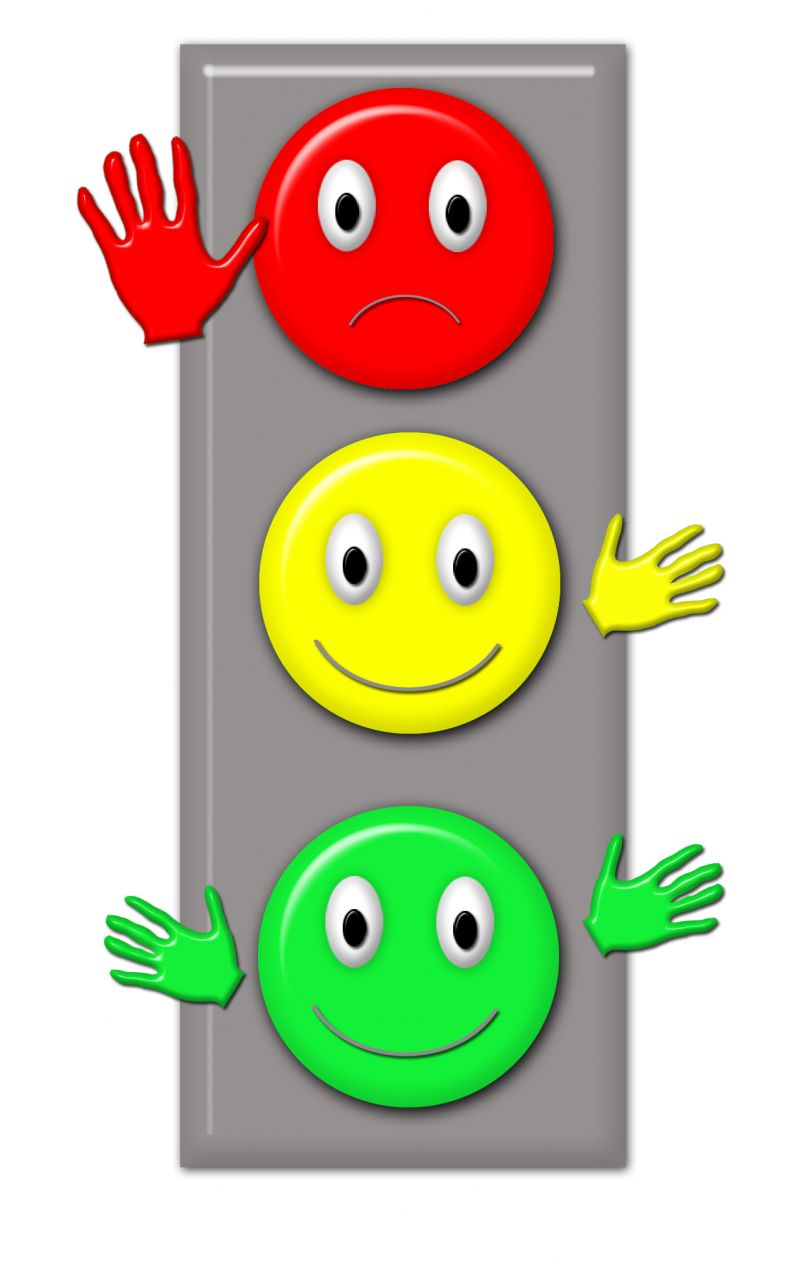 Сергіту сәті:
Әуен ойнап тұрады.
 Қызыл жанғанда қатып қалу. Жасыл-билейміз, Сары- бір аяғын көтеріп тұру.
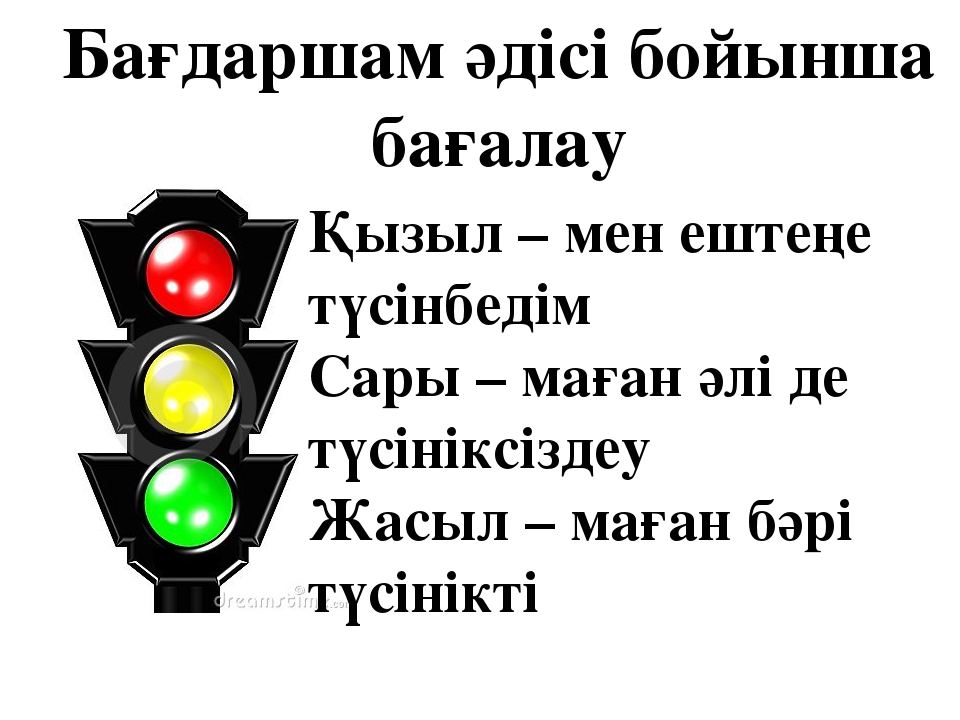 Әр қашан жолың болсын !
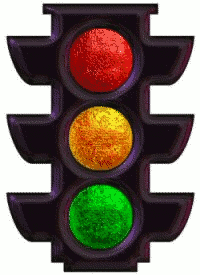 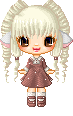 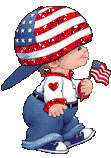